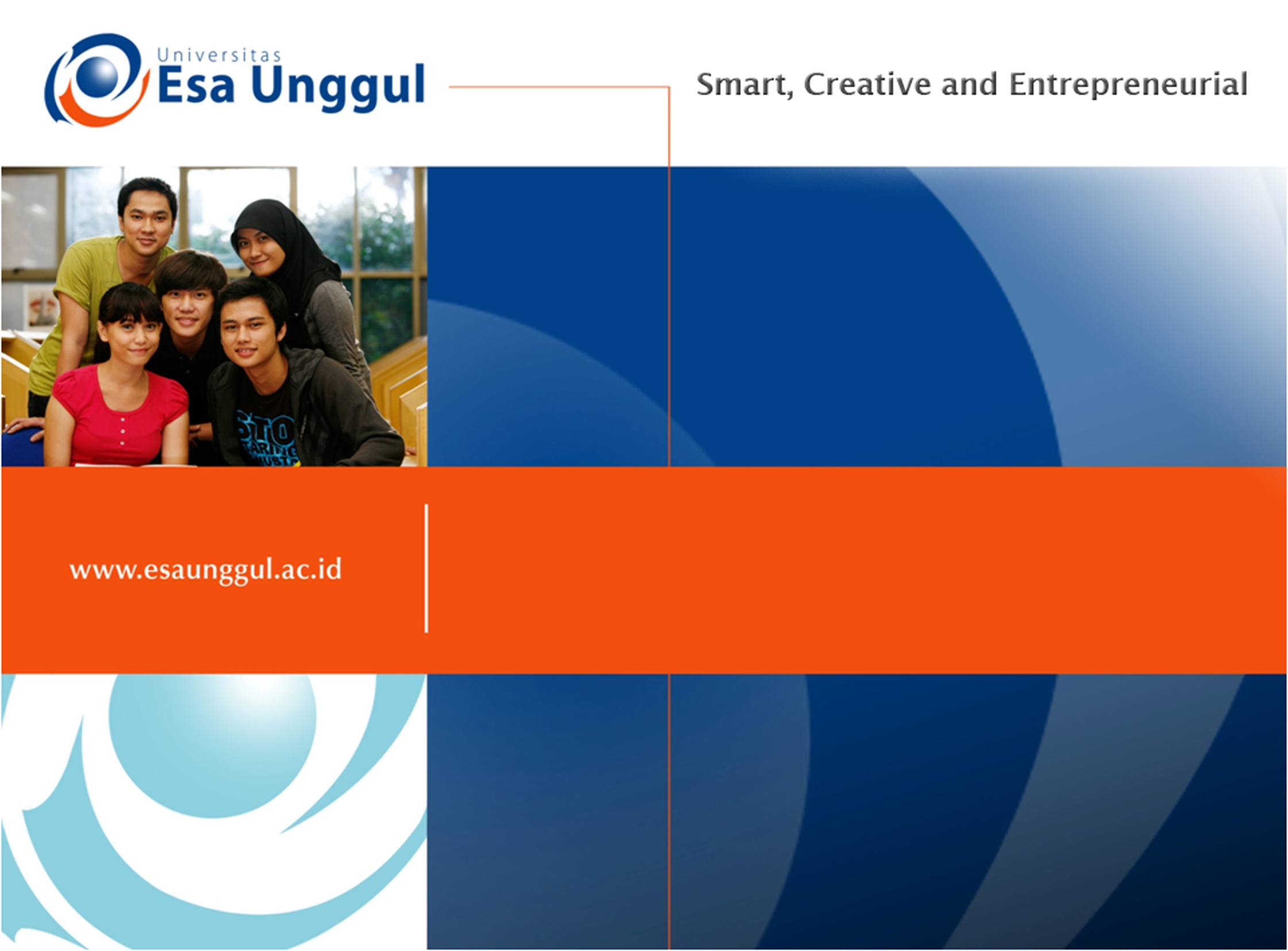 PSIKOSOSIAL DAN BUDAYA
PERTEMUAN 1
KONSEP DIRI DAN SPRITUALITAS
YAYAH KARYANAN, S.Sos, MM
Program Studi Ilmu Keperawatan
Fakultas Ilmu-ilmu Kesehatan
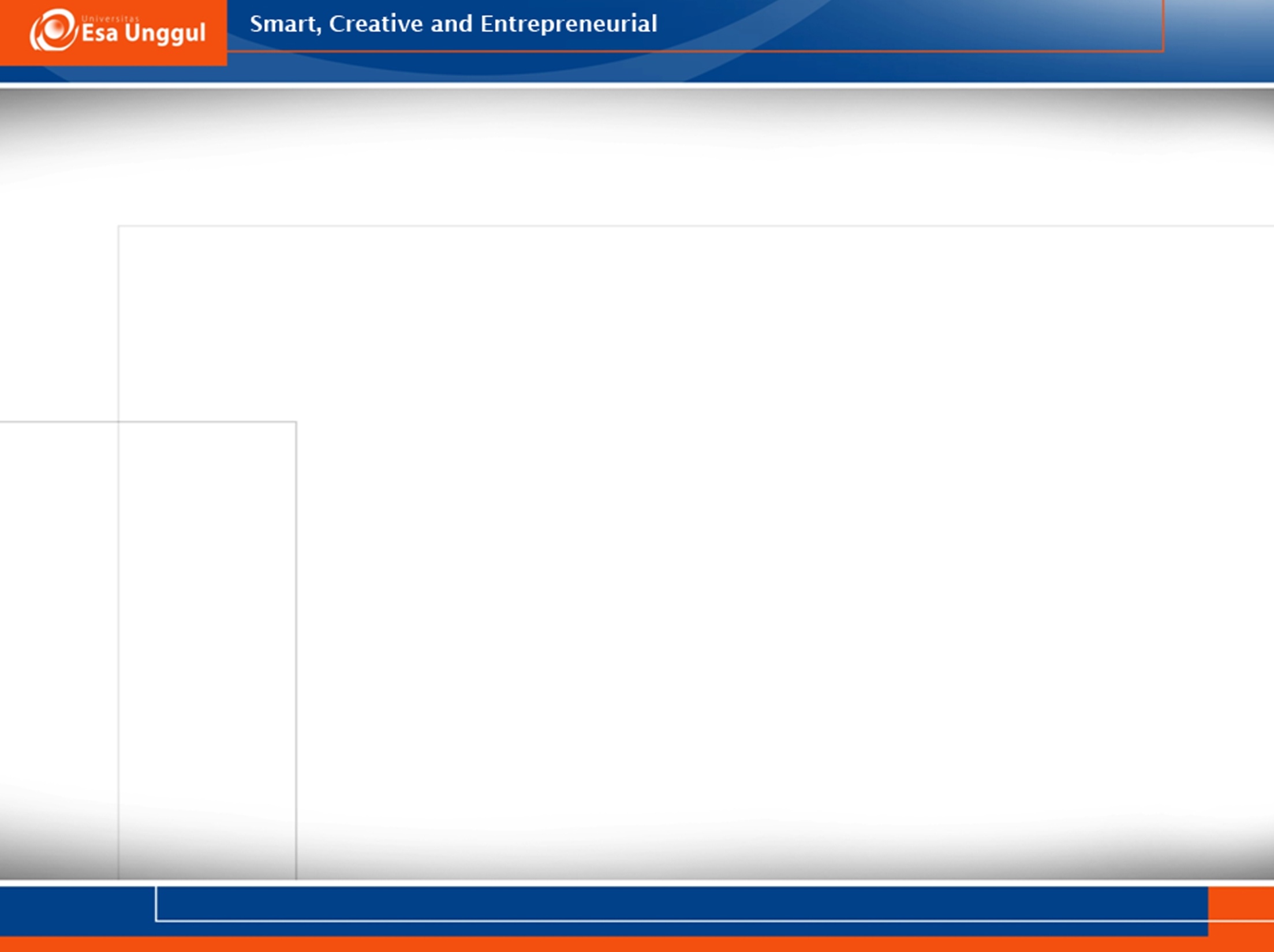 VISI DAN MISI UNIVERSITAS ESA UNGGUL
Visi dan Misi Prodi Keperawatan
Visi 
Menjadi pusat pendidikan Ners yang kompeten berbasis intelektulitas, kreatifitas, dan kewirausahaan, dengan keunggulan dibidang nursing home care serta berdaya saing global pada tahun 2020
Misi 
1) Mengembangkan program pendidikan Ners dengan keunggulan nursing home care yang berwawasan global dan berbasis Ilmu pengetahuan dan teknologi 
2) Mengembangkan Ilmu Pengetahuan dan Teknologi di bidang keperawatan dengan keunggulan nursing home care melalui kegiatan penelitian 
3) Menerapkan dan mengembangkan ilmu keperawatan dengan keunggulan nursing home care melalui pengabdian kepada masyarakat 
4) Menyiapkan sumber daya manusia keperawatan dengan keunggulan nursing home care yang berdaya saing global dan menciptakan calon pemimpin yang berkarakter bagi bangsa dan negara 
5) Mengelola sarana dan prasarana yang menunjang program akademik dan profesi keperawatan dengan keunggulan nursing home care 
6) Berperan aktif dalam menerapkan dan mengembangkan ilmu keperawatan dengan keunggulan nursing home care yang bermanfaat bagi organisasi profesi, bagi bangsa dan negara Indonesia serta segenap umat manusia
Visi dan Misi Fakultas Ilmu-Ilmu Kesehatan
Visi : 
Menjadi Fakultas Ilmu-Ilmu Kesehatan yang kompeten di bidang kesehatan masyarakat, ilmu gizi dan ilmu keperawatan, Manajemen Informasi Kesehatan dan Rekam medis dan Informasi Kesehatan berbasis intelektualitas, inovasi dan kewirausahaan yang unggul serta mampu bersaing secara global. 
Misi : 
1) Menyelenggarakan pendidikan dan pengajaran bidang Ilmu-Ilmu Kesehatan (Manajemen Informasi Kesehatan, Kesehatan Masyarakat, ilmu gizi dan ilmu Ners, serta Rekam medis dan Informasi Kesehatan) secara efisien dan efektif berbasis pada teknologi informasi. 
2) Menyelenggarakan program-program penelitian dan pengembangan guna menghasilkan konsep-konsep, teori dan hasil kajian yang secara fungsional dapat mendukung pengembangan kehidupan bermasyarakat. 
3) Melaksanakan dan mengembangkan program-program pengabdian kepada 
        masyarakat melalui inovasi di bidang ilmu pengetahuan, teknologi dan seni yang bermanfaat bagi kemajuan bangsa Indonesia.
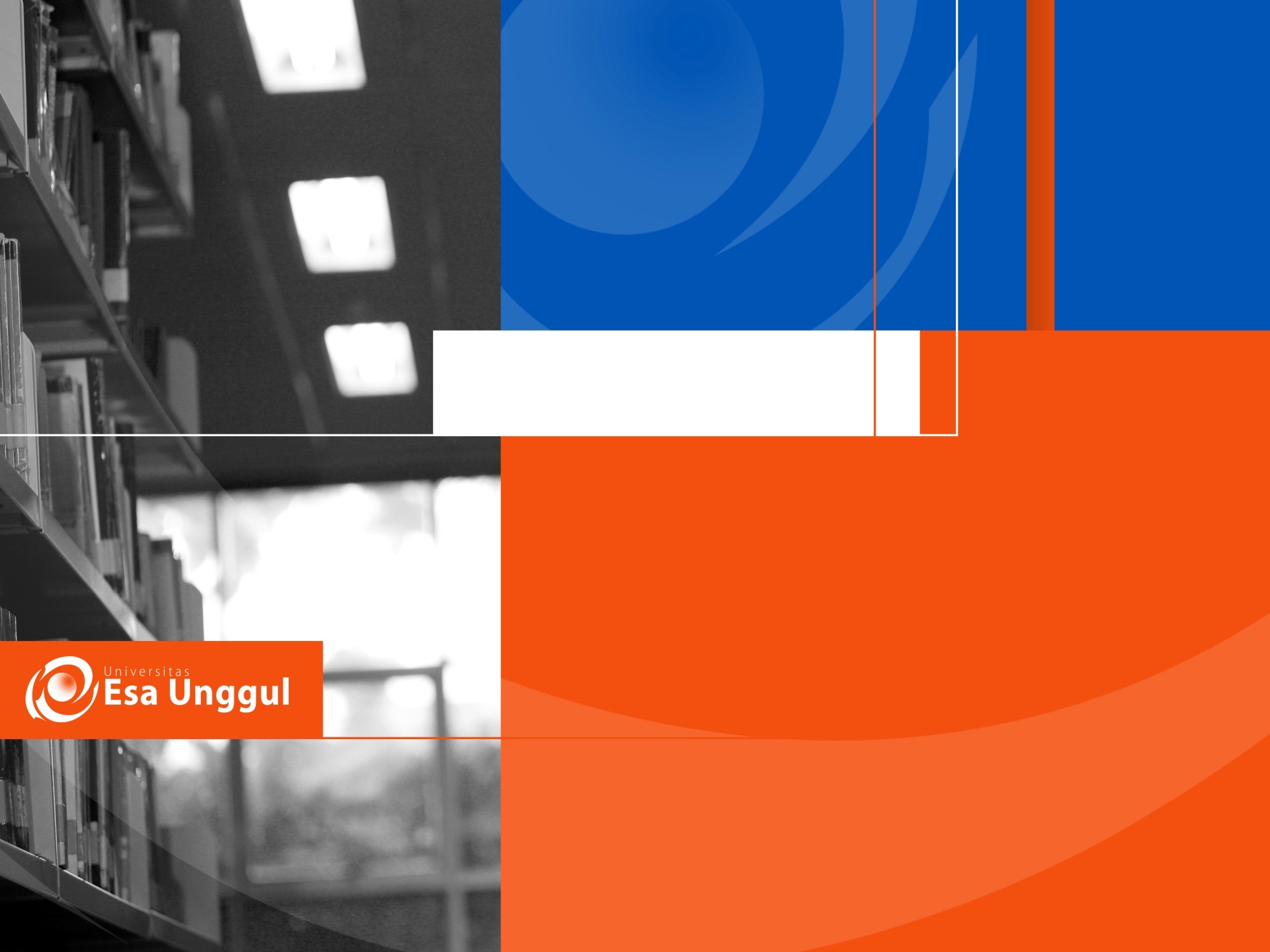 Materi Sebelum UTS
01. KONSEP DIRI & KONSEP SPIRITUALITAS
02. K ONSEP SEKSUALITAS
03. KONSEP STRESS & ADAPTASI
04. KONSEP KEMATIAN, KEHILANGAN &  KONSEP BERDUKA.
05. Masyarakat Rumah Sakit  dan Kemudayaan
06. Etiologi Penyakit dan Persepsi sehat sakit
07. Etiolodi Penyakit dan Peran danPerilaku Pasien
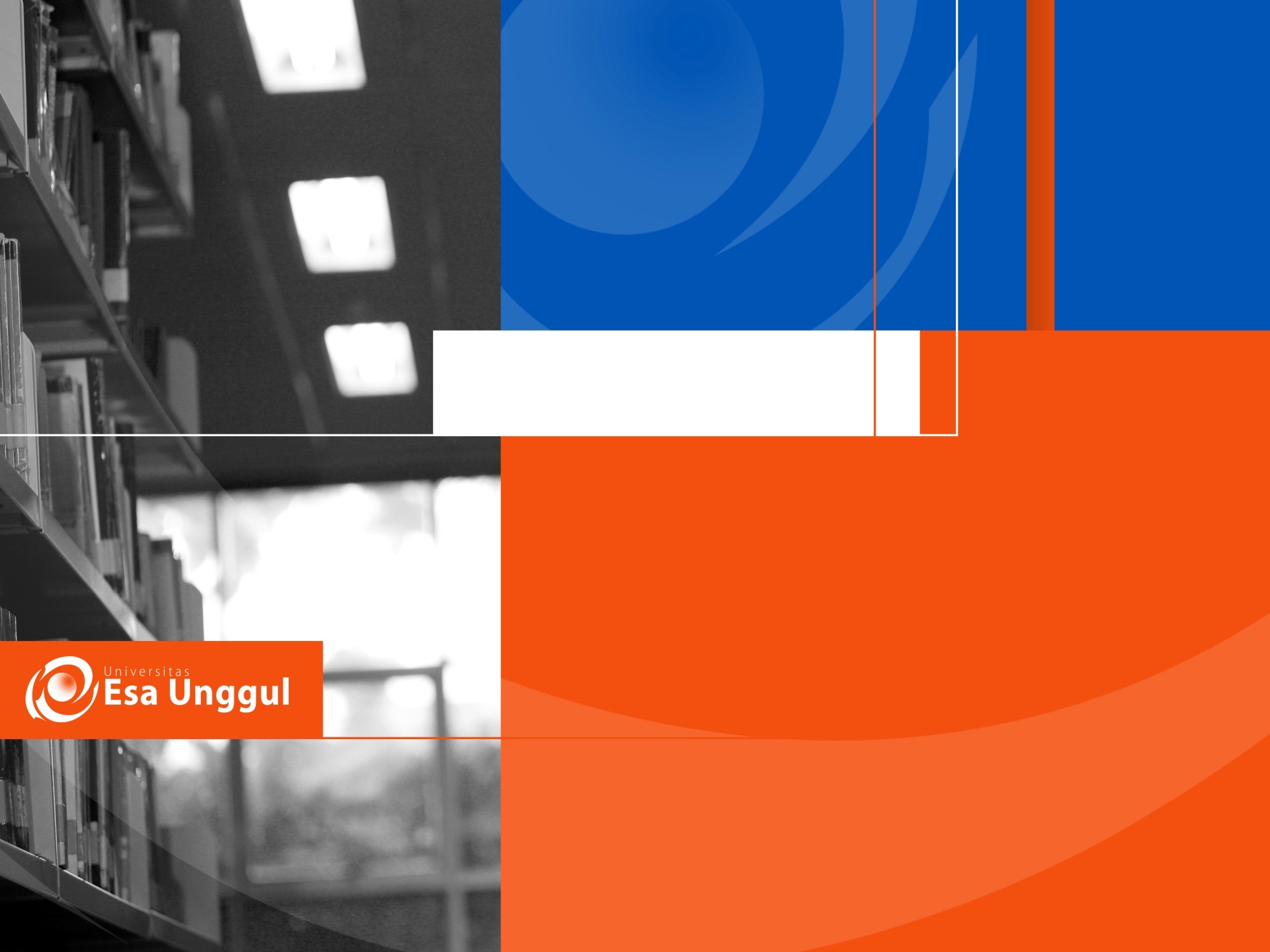 Materi Setelah UTS
08.Respon sakit / nyeri pasien
09. Diversity dalam masyarakat
10 Diversity dalam masyarakat
11  Teori culture care dalam  keperawatan
12. Pengkajian Budaya
13. INTERVENSI KEPERAWATAN PADA
       KASUS NYERI
14. APLIKASI ASKEP PADA KASUS NYERI
KEMAMPUAN AKHIR YANG DIHARAPKAN
Mahasiswa mampu menjelaskan konsep  :
1. Mampu menjelaskan pengertian konsep diri dan komponen konsep diri
2. Mampu menjelaskan pengertian spiritual
3. Mampu menjelaskan keterkaitan antara spiritual-kesehatan-sakit
4. Mampu menjelaskan faktor yang mempengaruhi spiritual
5. Mampu menjelaskan pasien yang membutuhkandukungan spiritual
6.Mampu menjelaskan masalah kebuthan spiritualdan macam-macam distres
7. Mampu menyusun askep spiritual
PENGERTIAN KONSEP DIRI
A. PENGERTIAN KONSEP DIRI :

Konsep Diri didefenisikan sebagai semua pikiran, keyakinan dan kepercayaan yang merupakan pengetahuan individu tentang dirinya dan mempengaruhi hubungan  dengan orang lain (Stuart & Sundeen 2005).

Konsep diri adalah cara individu memandang dirinya secara utuh, fisikal, emosional, intelektual, sosial dan spiritual (Keliat, 2005).

Konsep diri adalah citra subjektif dari diri dan pencampuran yang kompleks dari  perasaan, sikap dan persepsi bawah sadar maupun sadar. Konsep diri memberi kita kerangka acuan yang mempengaruhi manejemen kita terhadap situasi dan hubungan kita dengan orang lain (Potter & Perry, 2005)
b. MACAM-MACAM KONSEK DIRI :
konsep diri negatif : peka pada kritik, responsif sekali pada pujian, hiperkritis, cenderung merasa tidak disenangi orang lain, bersikap pesimitis pada kompetensi.

2) konsep diri positif : yakin akan kemampuan mengatasi masalah, merasa setara  dengan orang lain, menerima pujian tanpa rasa malu, sadar akan keinginan dan  perilaku tidak selalu disetujui oleh orang lain, mampu memperbaiki diri
c.Hal-hal yang perlu dipahami tentang konsep diri adalah :
1) Dipelajari melalui pengalaman dan interaksi individu dengan orang lain. 
2) Ditandai dengan kemampuan intelektual dan penguasaan   lingkungan (positif).
3) Negatif ditandai dengan hubungan individu dan sosial yang mal adaptif.
4) Merupakan aspek kritikal yang mendasar dan pembentukan perilaku individu.
HAL.HAL YANG PENTING DALAM KONSEP DIRI :

1) Nama dan panggilan anak.
2) Pandangan individu terhadap orang lain.
3) Suasana keluarga yang harmonis.
4) Penerimaan Keluarga
.
Komponen konsep diri

Konsep diri terdiri dari :
       Citra Tubuh (Body Image),
           Ideal Diri (Self ideal), 
              Harga Diri (Self esteem), 
                 Peran (Self Rool) dan 
                    Identitas(self idencity).
1) Citra Tubuh (Body Image)
Body Image (citra tubuh) adalah sikap individu terhadap dirinya baik disadari
maupun tidak disadari meliputi persepsi masa lalu atau sekarang mengenai
ukuran dan dinamis karena secara konstan berubah seiring dengan persepsi dan
pengalaman-pengalaman baru.
Body image berkembang secara bertahap selama beberapa tahun dimulai sejak anak belajar mengenal tubuh dan struktur, fungsi, kemampuan dan keterbatasan mereka. 
Body image (citra tubuh) dapat berubah dalam beberapa jam, hari,minggu ataupun bulan tergantung pada stimuli eksterna dalam tubuh dan perubahan aktual dalam penampilan, stuktur dan fungsi (Potter & Perry, 2005).
2) Ideal Diri
Ideal diri adalah persepsi individu tentang bagaimana ia seharusnya bertingkah laku berdasarkan standar pribadi. Standar dapat berhubungan dengan tipe orang yang diinginkan/disukainya atau sejumlah aspirasi, tujuan, nilai yang diraih.
Ideal diri akan mewujudkan cita-cita ataupun penghargaan diri berdasarkan norma-norma sosial di masyarakat tempat individu tersebut melahirkan penyesuaian diri.
 Ideal diri berperan sebagai pengatur internal dan membantu individu mempertahankan kemampuan menghadapi konflik atau kondisi yang membuat bingung.
 Ideal diri penting untuk mempertahankan kesehatan dan keseimbangan mental
3). Harga Diri
Harga diri adalah penilaian pribadi terhadap hasil yang dicapai dengan menganalisis seberapa banyak kesesuaian tingkah laku dengan ideal dirinya.
Harga diri diperoleh dari diri sendiri dan orang lain yaitu : dicintai, dihormati dan dihargai. Mereka yang menilai dirinya positif cenderung bahagia, sehat, berhasil dan dapat menyesuaikan diri, sebaliknya individu akan merasa dirinya negative, relatif tidak sehat, cemas, tertekan, pesimis, merasa tidak dicintai atau tidak diterima di lingkungannya (Keliat BA, 2005).
Harga diri dibentuk sejak kecil dari adanya penerimaan dan perhatian. 
Harga diri akan meningkat sesuai dengan meningkatnya usia. Harga diri akan sangat mengancam pada saat pubertas, karena pada saat ini harga diri mengalami perubahan, karena banyak keputusan yang harus dibuat menyangkut dirinya sendiri.
Harga diri diperoleh dari diri sendiri dan orang lain yaitu : dicintai, dihormati dan dihargai. Mereka yang menilai dirinya positif cenderung bahagia, sehat, berhasil dan dapat menyesuaikan diri, sebaliknya individu akan merasa dirinya negative, relatif tidak sehat, cemas, tertekan, pesimis, merasa tidak dicintai atau tidak diterima di lingkungannya (Keliat BA, 2005).
Harga diri dibentuk sejak kecil dari adanya penerimaan dan perhatian. Harga diri akan meningkat sesuai dengan meningkatnya usia. 
Harga diri akan sangat mengancam pada saat pubertas, karena pada saat ini harga diri mengalami perubahan, karena banyak keputusan yang harus dibuat menyangkut dirinya sendri
4) Peran
Peran adalah serangkaian pola sikap perilaku, nilai dan tujuan yang diharapkan oleh masyarakat dihubungkan dengan fungsi individu di dalam kelompok sosial.
Setiap orang disibukkan oleh beberapa peran yang berhubungan dengan posisi pada tiap waktu sepanjang daur kehidupannya.
Harga diri yang tinggi merupakan hasil dari peran yang memenuhi kebutuhan dan cocok dengan ideal diri.
5) Identitas Diri
a. Identitas diri adalah kesadaran tentang diri sendiri yang dapat diperoleh individu dari observasi dan penilaian dirinya, menyadari bahwa individu dirinya berbeda dengan orang lain. Seseorang yang mempunyai perasaan identitas diri yang kuat akan memandang dirinya berbeda dengan orang lain, dan tidak ada duanya.
     b. Identitas berkembang sejak masa kanak-kanak, bersamaan dengan berkembangnya konsep diri. Dalam identitas diri ada otonomi yaitu mengerti dan percaya diri, respek terhadap diri, mampu menguasai diri, mengatur diri dan menerima diri
KONSEP SPIRITUALITAS
a.Pengertian spiritual Spiritualitas 
Spiritualitas merupakan sesuatu yg  di percayai oleh seseorang dlm hubunganya dgn kekuatan yg lebih tinggi (tuhan), yg menimbulkan suatu kebutuhan serta kecintaan thdp adanya Tuhan dan  permohonan maaf atas segala kesalahan yg pernah selamanya dgn tuhan
Menurut Burkhardt (1993) Spiritualitas meliputi aspek sebagai berikut:
Berhubungan dgn sesuatu yg tdk diketahui atau ketidakpastian dlm kehidupan.
b) Menemukan arti dan tujuan hidup
c) Menyadari kemampuan untuk menggunakan sumber dan kekuatan dlm diri sendiri. 
d) Mempunyai perasaan keterikatan dgn diri sendiri dan dengan Yg Maha Tinggi.
Dimensi spiritual
Spiritualitas sbg konsep dua dimensi: 
Dimensi VERTIKAL adalah hubungan dgn Tuhan atau  Yang Maha Tinggi yg menuntun kehidupan  seseorang, sedangkan
 
2.   Dimensi HORIZONTAL adalah hubungan seseorang dgn diri sendiri, orang lain dan dgn lingkungan.(Carson, 1989). 

Kebutuhan spiritual adalah kebutuhan untuk mempertahankan atau mengembalikan keyakinan  dan memenuhi kewajiban agama, serta  kebutuhan untuk mendapatkan maaf atau  pengampunan, mencintai, menjalin hubungan  penuh rasa percaya dgn Tuhan
Daftar Pustaka
Keliat, Budi Anna, Dkk. 2005 . Proses Keperawatan Kesehatan Jiwa Edisi 2. Jakarta: EGC
Potter & Perry. 2005. Buku Ajar Fundamental Keperawatan. Jakarta: EGC 
Stuart, Gail & Sundeen, Sandra. 2005. Buku Ajar Keperawatan Jiwa. Jakarta: EGC
TERIMA KASIH